સર્વોદય હાયર એજ્યુકેશન સોસાયટી, માણસા સંચાલિત એસ.ડી. આર્ટ્સ એન્ડ શાહ બી.આર. કોમર્સ કૉલેજ, માણસા, ગુજરાતી વિભાગ
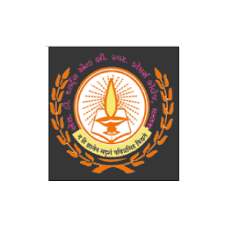 Semester – 1 
Paper No. CC 102 
ગદ્ય – પરમ્પરાપરક વાર્તાઓ – સંપા. રાધેશ્યામ શર્મા
અર્વાચીન ગુજરાતી સાહિત્યનો પરિચય

અર્વાચીન ગુજરાતી સાહિત્યસ્વરૂપો
	-ગધગદ્ય સ્વરૂપ
      નવલકથા, ટૂંકીવાર્તા, નાટક, એકાંકી......
	- પદ્ય સ્વરૂપ
      ગીત, ખંડકાવ્ય, સોનેટ, ગઝલ.......
ટૂંકીવાર્તા એટલે શું? 
	ટૂંકીવાર્તા એ સમગ્ર જીવનનો નિરૂપણથી પણ તેના કોઈ અંશનો સરળ આલેખન છે.” ટૂંકી વાર્તા જીવનના એ પ્રસંગ, એક પરિસ્થિતિ કે એક અનુભૂતિ સમગ્ર દ્રષ્ટિ અને અખંડ છાપ પાડે તેવી નાટ્યાત્મક રજૂઆત છે. ટૂંકીવાર્તાની શ્રી મુન્શીએ “અર્વાચીન સાહિત્યનો અપૂર્વ પુષ્પો” તરીકે ઓળખાવી છે.
હડસને કહ્યું છે તેમ- ‘ટૂંકી વાર્તા એકી બેઠકે વાંચી શકાય એવી હોવી જોઈએ.’

આર.એલ.સ્ટી. ટૂંકી વાર્તાના વસ્તુ સંદર્ભને વ્યાખ્યા કરે છે. ટૂંકીવાર્તા એ સમગ્ર જીવનનો નિરૂપણથી પણ તેના કોઈ અંશનો સરળ આલેખન છે.” ટૂંકી વાર્તા જીવનના એ પ્રસંગ, એક પરિસ્થિતિ કે એક અનુભૂતિ સમગ્ર દ્રષ્ટિ અને અખંડ છાપ પાડે તેવી નાટ્યાત્મક રજૂઆત છે.

ટૂંકીવાર્તાને શ્રી મુન્શીએ “અર્વાચીન સાહિત્યનો અપૂર્વ પુષ્પો” તરીકે ઓળખાવી છે.
ટૂંકીવાર્તા: ઉદ્ભવ-વિકાસ
ટૂંકીવાર્તા એ ૧૯મી સદીમાં અમેરિકામાં શરુ થયેલું સાહિત્યસવરૂપ છે. ભારતમાં ૨૦મી સદીમાં રવીન્દ્રનાથ ટાગોર ટૂંકીવાર્તાના સર્જક તરીકે પ્રદાન કરે છે ને ગુજરાતમાં તો ૨૦મી સદીની પહેલી ૨૫સી પછી વાર્તા આરંભાઈ છે.
ટૂંકીવાર્તાનું સ્વરૂપ અમેરિકામાં સૌપ્રથમ ઘડાયું, તેમાં માનવ હેયાની કોમળ લાગણીઓ હાસ્ય-કટાક્ષ, જન-માનસ, ભાવનાઓના સમિશ્રણમાંથી વાર્તાનો પીંડ ઘડાયો. તેણે કથન-વર્ણન ને સંવાદથી કામ લીધું. ભારતના ટાગોર પણ વિશ્વ વાર્તાના વિકાસમાં સીમા-સ્તંભ રૂપ છે. ટાગોરની વાર્તાઓએ ભારતીય ભાષાઓને ટૂંકીવાર્તા તરફ વાળી. એમ ૨૦મી સદીમાં ટૂંકીવાર્તાના સાર્વજનિક રસનો વિષય બન્યો અને તેનું કલાત્મક રૂપ પ્રગટ થયું.
ટૂંકીવાર્તા સાહિત્ય સ્વરૂપનો ઉદભવ અને વિકાસ